Before Solicitation: Cost or Price Analysis
Required under the Uniform Guidance, 2 C.F.R. 200.324
A recipient must perform a cost or price analysis in connection with every procurement action above the Simplified Acquisition Threshold
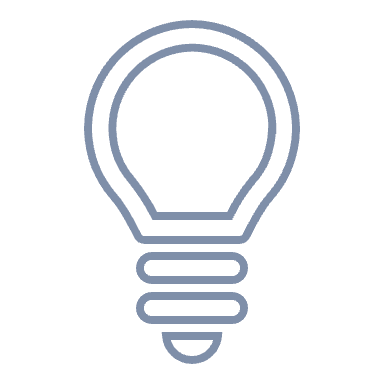 More about cost or price analysis here
[Speaker Notes: To effectively perform a cost or price analysis in compliance with the Uniform Guidance, local governments should follow these two steps:
Develop an independent estimate prior to soliciting bids or proposals.
Compare received offers against the independent estimate and, if applicable, to other offers to determine that the pricing is reasonable.]
Comparing Cost or Price Analysis
A price analysis is based solely on the total cost or price of a contract, while a cost analysis is based on the cost of the component parts of a contract 
A price analysis is typically used in competitive procurements for commercially available products that are sold to the general public, like vehicles
A cost analysis is commonly used for construction or repair contracts with multiple cost elements, and it also applies to contracts for professional services, or sole-source services
[Speaker Notes: A price analysis is not appropriate for specialized services or unique items without comparable cost benchmarks.

Ultimately, a cost analysis is used when a price analysis is not feasible, such as when an item or service is not commercially available, when it is unique, or when “adequate price competition is lacking. A cost analysis is also required for contract modifications and change orders.]
Simplified Acquisition Threshold
The federal simplified acquisition threshold is $250,000
But remember that recipients must follow the most restrictive rule and competitive bidding is required by state law for some contracts
Purchase of Goods: $90,000
Construction or Repair: $250,000
Architectural/Engineering: $50,000 (if exercising Mini-Brooks Act exemption)
Other Services: $250,000
ALL contract types are subject to the Uniform Guidance!
[Speaker Notes: The simplified acquisition threshold is the dollar amount used to determine whether a contract is subject to the informal or formal bidding methods set forth in 2 C.F.R. 200.320. Generally, contracts costing below the threshold may be procured using the informal methods, while contracts above the threshold must be formally bid. At present, the federal simplified acquisition threshold is $250,000.
However, because recipients must follow the most restrictive rule across local, state, and federal law and policies, the simplified acquisition threshold for certain types of procurement will differ depending on the type of procurement. In North Carolina, the threshold for formal bidding of purchase contracts and for competitive qualifications-based selection of architectural or engineering services are more restrictive than the federal simplified acquisition threshold of $250,000. As a result, the simplified acquisition threshold under North Carolina law varies for different types of local government procurement contracts, as follows:]
Step 1: Independent Cost Estimate
Goal is to estimate a reasonable price range for the cost of a good or service prior to solicitation 
The basis for research depends on what is being procured and whether a cost or price analysis is required
Local governments should gather and document as much relevant data as possible to substantiate their analysis
[Speaker Notes: Performing a price analysis involves estimating a reasonable price range for the cost of a good or service being procured prior to solicitation.]
Step 1: Independent Cost Estimate
Cost Analysis 
Compare the same contractor’s pricing
Compare other contractors’ pricing
Compare previous cost estimates
Price Analysis 
Compare past prices
Apply yardsticks
Compare catalog pricing or published price lists
Conduct market research
Compare proposals
[Speaker Notes: Performing a cost analysis involves evaluating the separate cost elements of a contract to determine a fair and reasonable price. Since a cost analysis is used when a good or service is not readily available in the commercial marketplace, it may seem more complicated to conduct than a price analysis. However, the primary objective remains straightforward: to evaluate each element of the whole cost to ensure that pricing is reasonable.

Typical cost elements include direct costs like labor hours, travel, and materials, as well as indirect costs, such as overhead, and proposed profit. To estimate the separate cost elements, you need to understand the fee schedule components that will be in the eventual contract. For example, in a construction contract, the following cost elements could be included: mobilization fees; materials (e.g., pipe, gravel, asphalt); specialized labor listed by job type; equipment usage by hours; and fuel fees. Additionally, for post-disaster procurements, you may need to consider whether fees are influenced by economic conditions, such as fuel shortages, the need for generators, and transportation and travel affected by detours.]
Possible Step 2: Price Analysis
Use the cost estimate and proposals received to evaluate that the costs for the contract are reasonable
According to 2 C.F.R. 200.404, a cost is reasonable if it does not exceed that which would be incurred by a prudent person under the circumstances at the time the cost is incurred
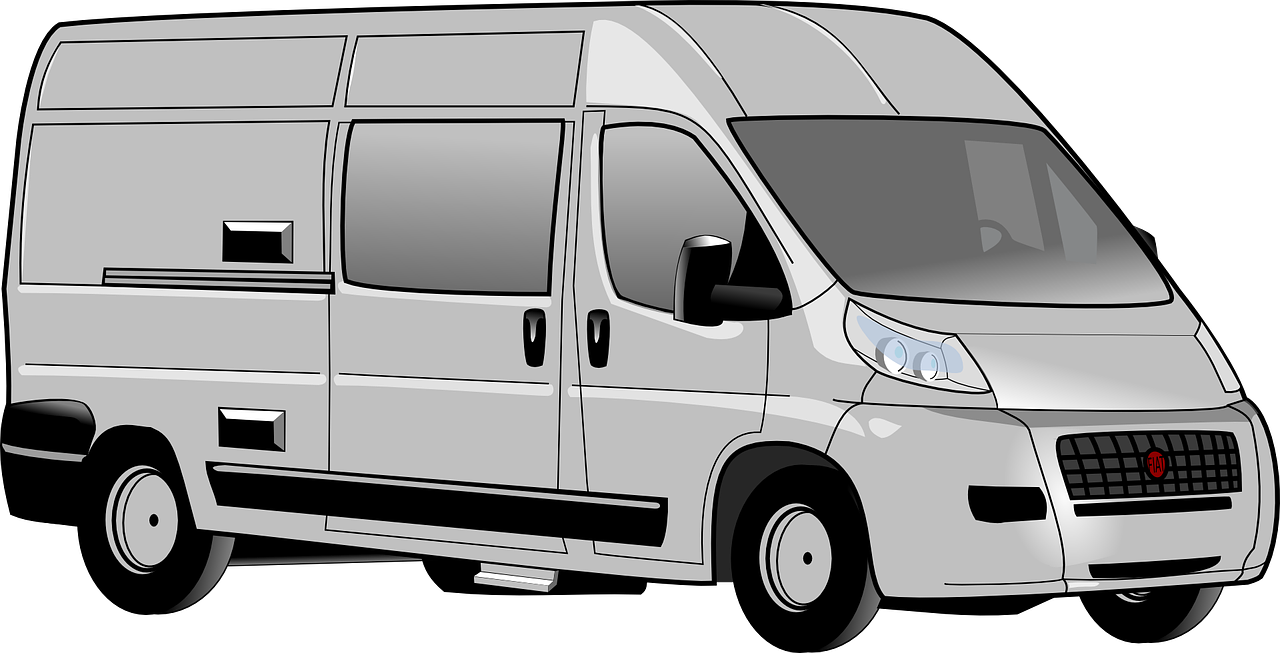 [Speaker Notes: A “price analysis” will be the usual procedure followed in a competitive situation and in situations where items are being procured which are sold in the commercial marketplace to the general public. A “price analysis” is an evaluation of the offeror’s price relative to the prices being offered by other vendors and being paid by the general public for the same or similar items. The essential factors, which must be present in order to make a “price analysis,” are as follows:
The product must be a “commercial product” (i.e., one for which there is a basis of comparison in the commercial marketplace). Price analysis would not be suitable, for example, for research and development items, or for one-of-a-kind items for which there was no basis of comparison.
It is not necessary that competing products be exactly identical to the product being offered, but you must be able to compare the products’ capabilities and their respective price differences in light of those varying capabilities. By such comparisons one is able to make value judgments that a particular product’s performance capabilities warrant a higher or lower price than a competing product.]
Possible Step 2: Cost Analysis
Use the cost estimate and proposals received to evaluate that the costs for the contract are reasonable
According to 2 C.F.R. 200.404, a cost is reasonable if it does not exceed that which would be incurred by a prudent person under the circumstances at the time the cost is incurred
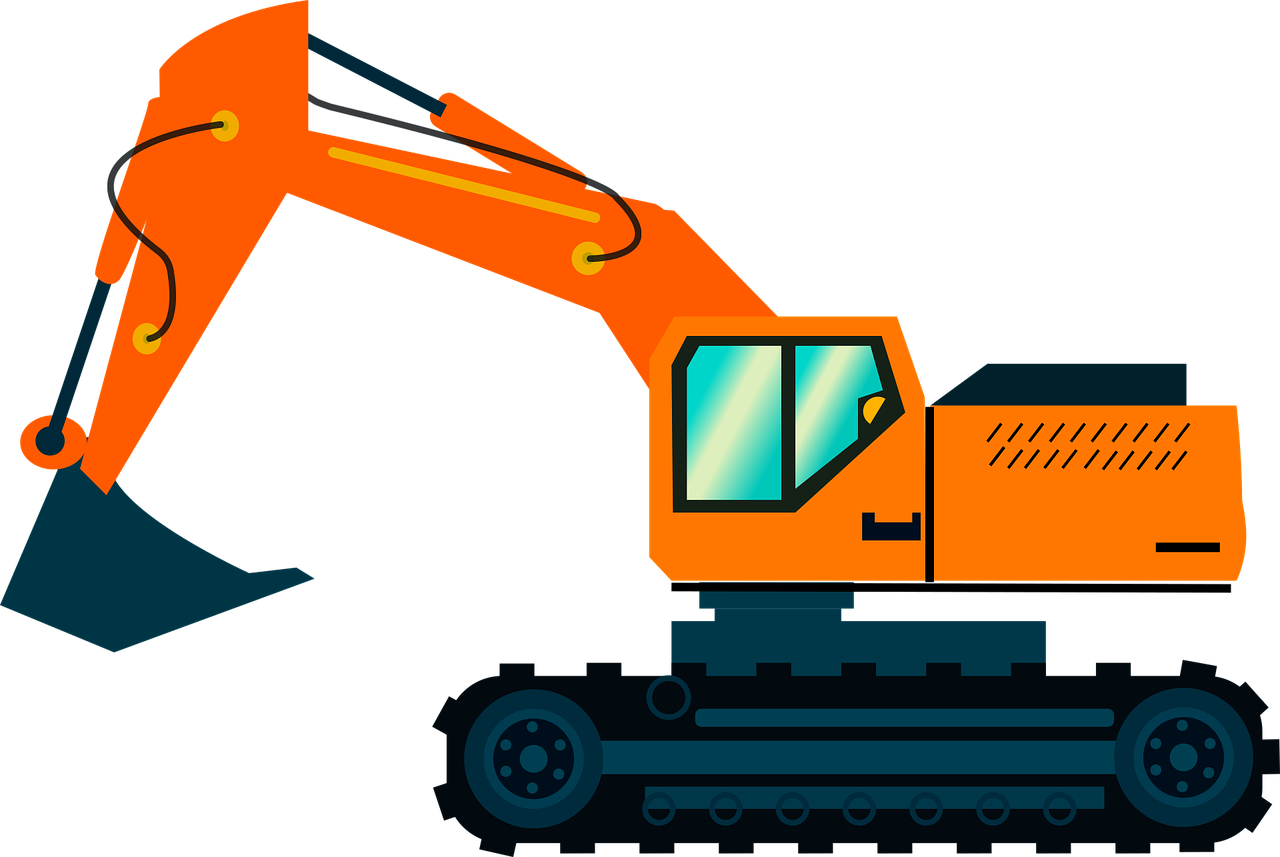 [Speaker Notes: A “cost analysis” will be required whenever a price analysis cannot be performed. A cost analysis entails the review and evaluation of the separate cost elements and the proposed profit of an offeror’s cost proposal. A cost analysis is conducted to perform an opinion on the degree to which the proposed cost, including profit, represents what the performance of the contract ‘should cost’, assuming reasonable economy and efficiency. A cost analysis will be appropriate in the following situations:
The product or service being offered is not susceptible to being evaluated against other commercially available items of similar products or services. Examples would include a procurement for professional services where no competing price proposals are submitted, as in a procurement for architectural-engineering services where only one cost proposal is solicited from the highest ranking firm, or a sole-source procurement for other types of services.
When change orders are issued to contracts requiring the contractor to do work whose cost can only be evaluated by examining the various cost elements, such as labor, materials, travel, etc.

See examples here:https://www.transit.dot.gov/sites/fta.dot.gov/files/docs/funding/procurement/8286/fta-best-practices-procurement-and-lessons-learned-manual-2016.pdf]
Other Things to Remember
A cost or price analysis is still required for procurements above the simplified acquisition threshold when the procurement is sole-source 
A cost or price analysis is required for contract amendments and change orders
Remember to document, document, document!
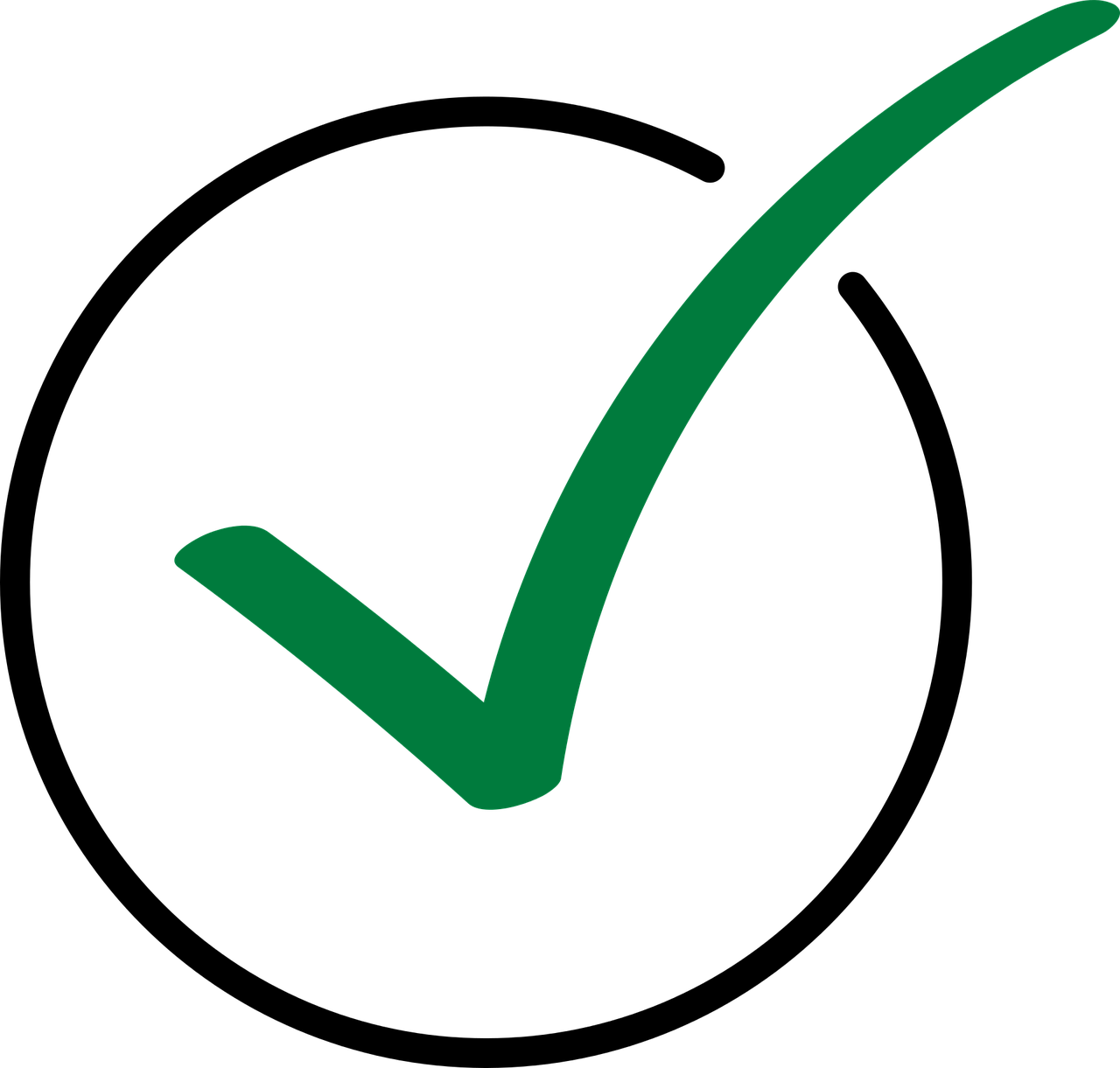